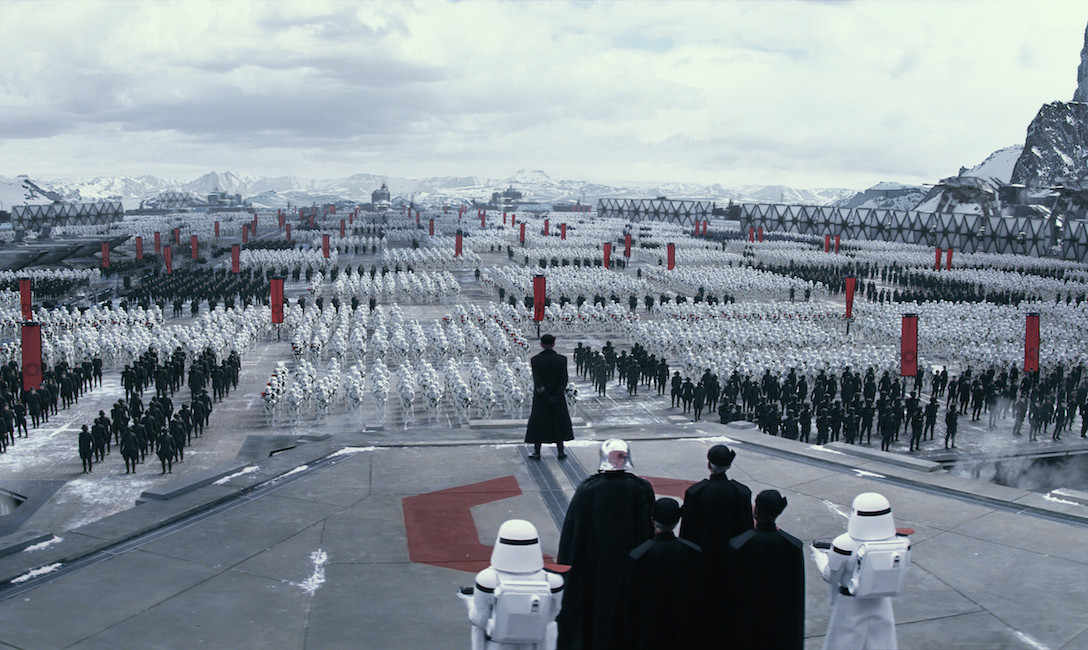 our journey toward top down support for agile transformation
where are you on your journey?
what are some of the challenges you’re dealing with?

what would you like to get out of this session?
where are we currently
[Speaker Notes: We haven’t officially arrived
No secret sauce
leadership has moved from “should we do agile” to “we should do agile”
hopefully you’ll be able to benefit though]
investment in architectural runway
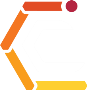 transformation metrics
began training SAFe to teams
expand footprint
2014
2015
2016
2017
more business engagement
many independent starts with mixed results
better results at the program level
increase staffing
formal approval for funding teams
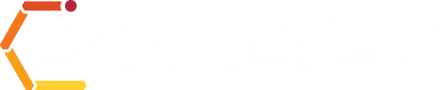 DevOps
Reorganize Value Stream
Scale Platforms
Engineering Practices
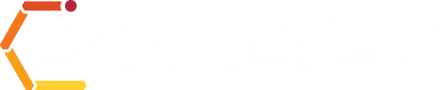 Lean        Kan Ban
Most of the enterprise is here
Traditional Waterfall
Iterative Waterfall
Team Level Scrum
Business Agility
Speed to Revenue
Prioritize Highest Business Value First
Predictability and Transparency
goals
create basis for agile ecosystem 
fix current state dysfunctions 
don’t over prescribe, balance emergent and intentional practices
be objective and measurable
pass-through point for higher levels of scrum
[Speaker Notes: Create Guardrails Create a way to provide guardrails for SCRUM teams (not Kanban)
Objective as much as possible – Demonstrate something, fact based. Should get the same result no matter who does the assessment
Prescribe just enough to make sure teams and enterprise are successful
Create a preferred future state…we don’t have to accommodate dysfunctions in current state
Create criteria to “get in the scrum club”…there will be higher and lower functioning teams, but all teams must demonstrate the following]
roles
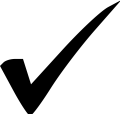 team
this is a journey all key stakeholders take together with hands on coaching along the way
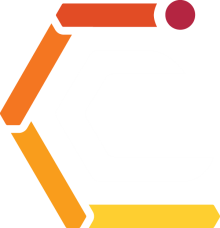 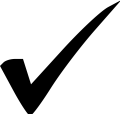 program
portfolio
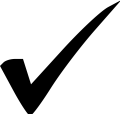 roles
Product Manager
Product Owner
Scrum Master
team
Right size and makeup
Core Ceremonies
Predictable Velocity
Meet story level commitments
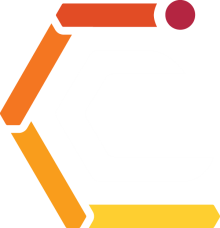 program
Front door prioritization process
Build Program Board
Meet feature level commitments
Annual Business Case
New flow based metrics
portfolio
[Speaker Notes: Get HR involved to define new roles]
Transformational Approach
Hands on Coaching
Comprehensive Training
Drive Aligned Agile Methodology & Tools
Secure Team and Funding
Cultural Change Management
Understand Current Environment
Clearly Define Success Metrics
Implementation Strategy
Implementing
SAFe (SPCs)
Leading SAFe (SA)
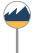 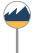 Train 
Lean-Agile
Change Agents
Train 
Executives 
and Leaders
Define
Intentional 
Practices
Leading SAFe (SA)
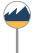 Prioritize 
Group for
Transformation
Understand current state environment
Train
Local Leaders
Define Value stream
Localize implementation to best meet Value Stream Goals
SAFe
for
Teams (SP)
SAFe
for
Teams (SP)
SAFe
Scrum
Master
SAFe
Scrum
Master
SAFe
PMPO
SAFe
PMPO
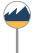 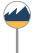 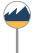 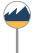 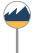 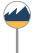 Deliver Explicit Knowledge
Fill Roles
Build Backlogs
Launch Teams and Program
Continuous Improvement
[Speaker Notes: Changed it from just one square of “coaching”…really a coache’s work is all the guiding all the green and blue boxes (not just that one)]
Helpful
SAFe as a framework
Internal designations
Stories both good/bad
Enterprise coaching
Celebrating wins
Investment in architectural runway
Swag
Wish we had…
More Communication
More 1:1 with middle mgmt
Plan for ppl to move
Say “no” more
Preserve margin
Clear SLT owner
[Speaker Notes: Helpful
SAFe as a framework
Got finance involved early
Internal designations
stories both good/bad
Enterprise coaching
Celebrating wins]
what are next steps you need to take?